The National FAA Safety Team Presents
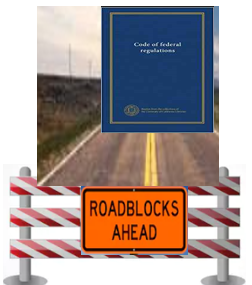 Topic of the Month - June 
Regulatory Roadblock Reduction
<Audience>
<Presenter>
< >
[Speaker Notes: 2018/11-23-143(I)PP- Original Author: James Lamb 03/14/2018 SLT;  POC (Kevin Clover), FAA SPPM Operations Lead, Office 562-888-2020; revised by (Name) (MM/DD/YYYY)

Presentation Note:  This is the title slide for June Topic Of The Month – Regulatory Roadblock Reduction 

Presentation notes  (stage direction and  presentation suggestions) will be preceded by a  Bold header: the notes themselves will be in Italic fonts.  

Program control instructions will be in bold fonts and look like this:  (Click) for building information within a slide;  or this:  (Next Slide) for slide advance.

Some slides may contain background information that supports the concepts presented in the program.  

Background information will always appear last and will be preceded by a bold  Background: identification.

We have included a script of suggested dialog with each slide.  Presenters may read the script or modify it to suit their own presentation style.

The production team hope you and your audience will enjoy the show.   Break a leg!  

 (Next Slide)]
Welcome
Exits
Restrooms
Emergency Evacuation
Breaks
Set phones & pagers to silent or off 
Sponsor Acknowledgment
Other information
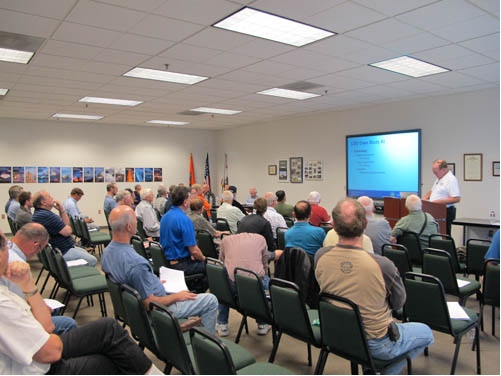 2
[Speaker Notes: Presentation Note: Here’s where you can discuss venue logistics, acknowledge sponsors, and deliver other information you want your audience to know in the beginning.  

You can add slides after this one to fit your situation. 

(Next Slide)]
Overview
Understanding Regulatory Roadblocks
Changes to certification of Part 23 aircraft
Technology to address LOC accidents
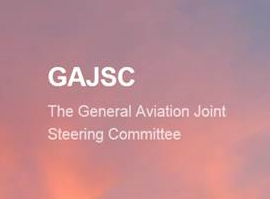 * General Aviation Joint Steering Committee
3
[Speaker Notes: In this presentation we’ll talk a little bit about recommendations from a work group known as the General Aviation Joint Steering Committee (GAJSC) that studies General Aviation mishaps and provided mitigation strategies.  For this month’s topic, we review their study results and recommendations for “Loss of Control on Approach and Landing and En Route.
 

Presentation Note: If you’ll be discussing additional items, add them to this list 

(Next Slide)]
Reducing Regulatory Roadblocks
The FAA has accepted ASTM International standards as a means of certification for Part 23 aircraft.

This is aimed to streamline certification standards to reduce the regulatory burden on the industry and reduce the cost of aircraft certification.
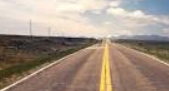 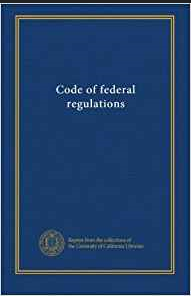 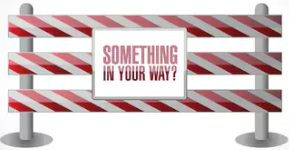 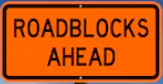 4
[Speaker Notes: Recommendations from the GAJSC included reducing regulatory roadblocks that affect initial certification and  installation of additional avionics technology. The committee believes that extensive certification requirements for installation of additional risk mitigating avionics in small GA aircraft results in an expense that is too large a fraction of the airplane’s value to justify the expense.

Part 23 regulations will continue to be used as a means of certification, but the administrator has deemed the ASTM standards to provide "at least the same level of safety as the corresponding requirements in part 23, amendment 23-64."For the past few years, the FAA has allowed ASTM consensus standards as a means of certification for Light Sport Aircraft. The agency has also made provisions within part 23 to streamline the certification of safety components such as angle-of-attack indicators. The catalyst for these changes was the Small Airplane Revitalization Act of 2013.


(Next Slide)]
Changes to Certification of Part 23 Aircraft
On August 30, the final rule overhauling airworthiness standards for general aviation airplanes, published in December of 2016, officially went into effect.
5
[Speaker Notes: The Federal Aviation Administration (FAA) expects this rule will enable faster installation of innovative, safety-enhancing technologies into small airplanes, while reducing costs for the aviation industry.

With these performance-based standards, the FAA delivers on its promise to implement forward-looking, flexible rules that encourage innovation. Specifically, the new part 23 revolutionizes standards for airplanes weighing 19,000 pounds or less and with 19 or fewer passenger seats by replacing prescriptive requirements with performance-based standards coupled with consensus-based compliance methods for specific designs and technologies.

This regulatory change is a leading example of how the FAA is transforming its Aircraft Certification Service into an agile organization that can support aviation industry innovation in the coming years. 


(Next Slide)]
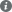 ASTM F3264 - 18         

Standard Specification for Normal Category Aeroplanes Certification
Changes to Certification of Part 23 Aircraft
ASTM Consensus Standards F3264 - 17 
Standard Specification for Normal Category Aeroplanes Certification
The introduction of new aircraft might have just become a lot easier. The FAA has accepted ASTM International standards as a means of certification for Part 23 aircraft.
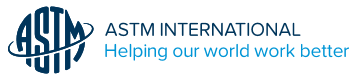 6
[Speaker Notes: ASTM Consensus Standards F3264 - 17 identifies the industry standards which have been determined by consensus to demonstrate compliance to the requirements (“the Rules”) for Level 1, 2, 3, 4 Normal Category Aeroplanes

The FAA announced its acceptance of 30 published ASTM International consensus standards for certification of normal category Part 23 airplanes. The new Means of Compliance (MOC) are, according to the FAA, “an acceptable means, but not the only means, of showing compliance to the applicable regulations in Part 23 [and] provide at least the same level of safety as the corresponding requirements.”


(Next Slide)]
Aviation Technology
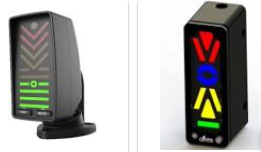 Technology that addresses LOC in GA aircraft could either be installed or portable devices such as:

Auto Pilot
GPS Navigation
AOA Indicator
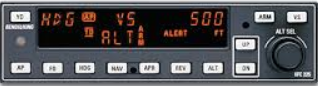 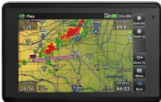 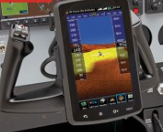 7
[Speaker Notes: The GAJSC suggests that there is an opportunity to affect the value verses cost ratio for new equipment such that a large percentage of the general aviation aircraft owners will elect to purchase and install safety enhancing equipment.
	i. Make publicly available a “baseline” approved Digital Terrain Elevation and Obstacles Database provided by the 	Federal government at a very low cost or free. It would be important to aerial application and rotorcraft 	communities and therefore the obstacle database must include obstacles down to 10 feet. 
	ii. Augment programs that will speed up the development of low cost graphical displays that reduce pilot workload 	and improve situational awareness. 


(Next Slide)]
GAJSC Report Finds IMC Accidents Frequently Started During Approach.
The GAJSC believes that providing pilots with GPS moving maps, real time weather, and terrain awareness has made a significant reduction in pilot workload during non-precision approaches.
8
[Speaker Notes: Reducing the regulatory barriers to encourage the development and installation of smart technology to integrate the piloting, navigation and control systems would improve envelope protection and reduce pilot workload. 


(Next Slide)]
Risk Mitigation
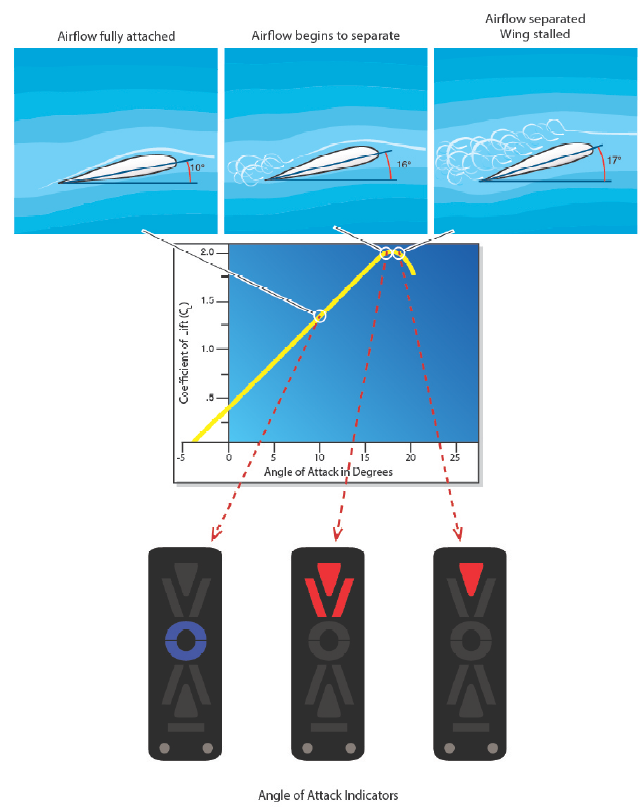 Angle of Attack Indicators – AOA
The purpose of an AOA indicator is to give the pilot better situational awareness pertaining to the aerodynamic health of the airfoil. This can also be referred as stall margin awareness. More simply explained, it is the margin that exists between the current AOA that the airfoil will stall
(critical AOA).
9
[Speaker Notes: The FAA along with the General Aviation Joint Steering Committee (GAJSC) is promoting Angle of Attack (AOA) indicators as one of the many safety initiatives aimed at reducing the General Aviation accident rate. AOA indicators will specifically target Loss of Control (LOC) accidents. Loss of control is the number one root cause of fatalities in both General Aviation (GA) and Commercial Aviation. More than 25% of General Aviation fatal accidents occur during the maneuvering phase of flight. Of those accidents-half involve stall/spin scenarios. Technology such as AOA indicators can have a tremendous impact on reversing this trend and are increasingly affordable for GA airplanes. (Reference: Instrument Flying Handbook “FAA-H-8083-15B”)

The AOA indicator provides pilots with an awareness (visual and audio) of their margin above stall. The system accounts for all conditions such as weight and acceleration by design, whereas using stall speed does not. AOA system installations should be easy because they are not required equipment and do not interface with any existing equipment. The GAJSC suggest that AOA system installations should be easy because they are not required equipment and do not interface with any existing equipment. 
 

(Next Slide)]
Risk Mitigation
Autopilot

An AOPA Air Safety Institute report points out that an installed autopilot could reduce IMC and Night flight accidents by 50%.
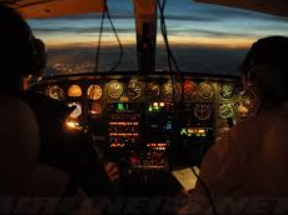 10
[Speaker Notes: An autopilot can be capable of many very time intensive tasks, helping the pilot focus on the overall status of the aircraft and flight. Good use of an autopilot helps automate the process of guiding and controlling the aircraft. Autopilots can automate tasks, such as maintaining an altitude, climbing or descending to an assigned altitude, turning to and maintaining an assigned heading, intercepting a course, guiding the aircraft between waypoints that make up a route programmed into an FMS, and flying a precision or nonprecision approach.
(Reference:  “Advanced Avionics Handbook”, FAA-H-8083-6 / Chapter 4 – Automated Flight Control 

An AOPA Air Safety Institute report points out that LOC accidents at night and in IMC would drop by 50 percent simply by installing autopilots in the more than 100,000 IFR capable GA airplanes.
 

 (Next Slide)]
Risk Mitigation
Autopilot


Is not required equipment except in a few high end part 23 aircraft.
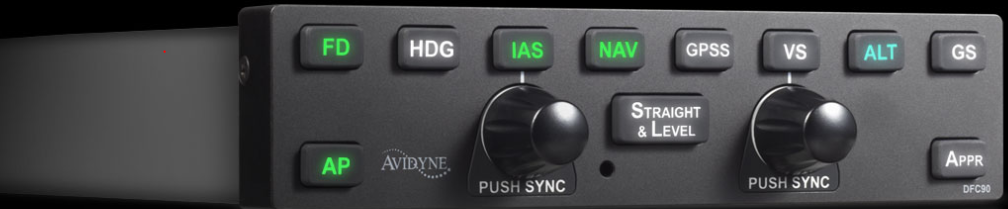 11
[Speaker Notes: The GAJSC’s report suggests that the FAA should find ways to help reduce the cost to about half of what it costs today to install safety enhancing technology. Given that an installation may have minimal risk but offer substantial safety benefit, the FAA should apply a risk management approach to address the current situation in which the FAA is actually an obstacle to getting safety enhancing technology into the GA fleet.

The report states homebuilders can install an autopilot for as little as $2,500. However, for most light airplanes that cost would be between $10,000 and $15,000 with the airplane value around $20,000 to $100,000. That is simply too large a fraction of the airplane’s value to justify the expense. Clearly the FAA is on the right track, but must find ways to help reduce the cost to about half of what it costs today to install safety enhancing technology.
 


 (Next Slide)]
Summary – Removing Regulatory Roadblocks
With ASTM International consensus standards, certification of part 23 aircraft could become easier.
GA is going through a technical revolution and is accelerating today.
The FAA is working on ways to simply certification and installation
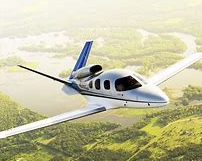 12
[Speaker Notes: GA is going through a technical revolution that started in the mid 1990’s and is accelerating today.
Taking advantage of the rapidly expanding technical revolution is an important component of reducing GA accidents.
The technology to address LOC accidents can, in some cases, be designed as a portable device; but more typically, technologies that can address LOC accidents must be installed on the airplane. This is the main reason that cost keeps this technology out of small airplanes.
The FAA has the responsibility to ensure that devices meet the safety aspect prior to approving them.
Clearly the FAA is on the right track, but must find ways to help reduce the cost to about half of what it costs today to install safety enhancing technology. 
If done properly the GA fleet can reap the potential benefit of reward with a balanced risk approach.


(Next Slide)]
Questions?
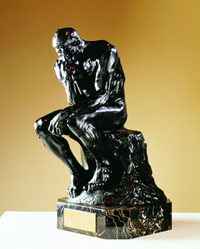 13
[Speaker Notes: Presentation Note:   You may wish to provide your contact information and main FSDO phone number here.  Modify with 
Your information or leave blank.   

(Next Slide)]
Proficiency and Peace of Mind
Fly regularly with your CFI
Perfect Practice
Document in WINGS
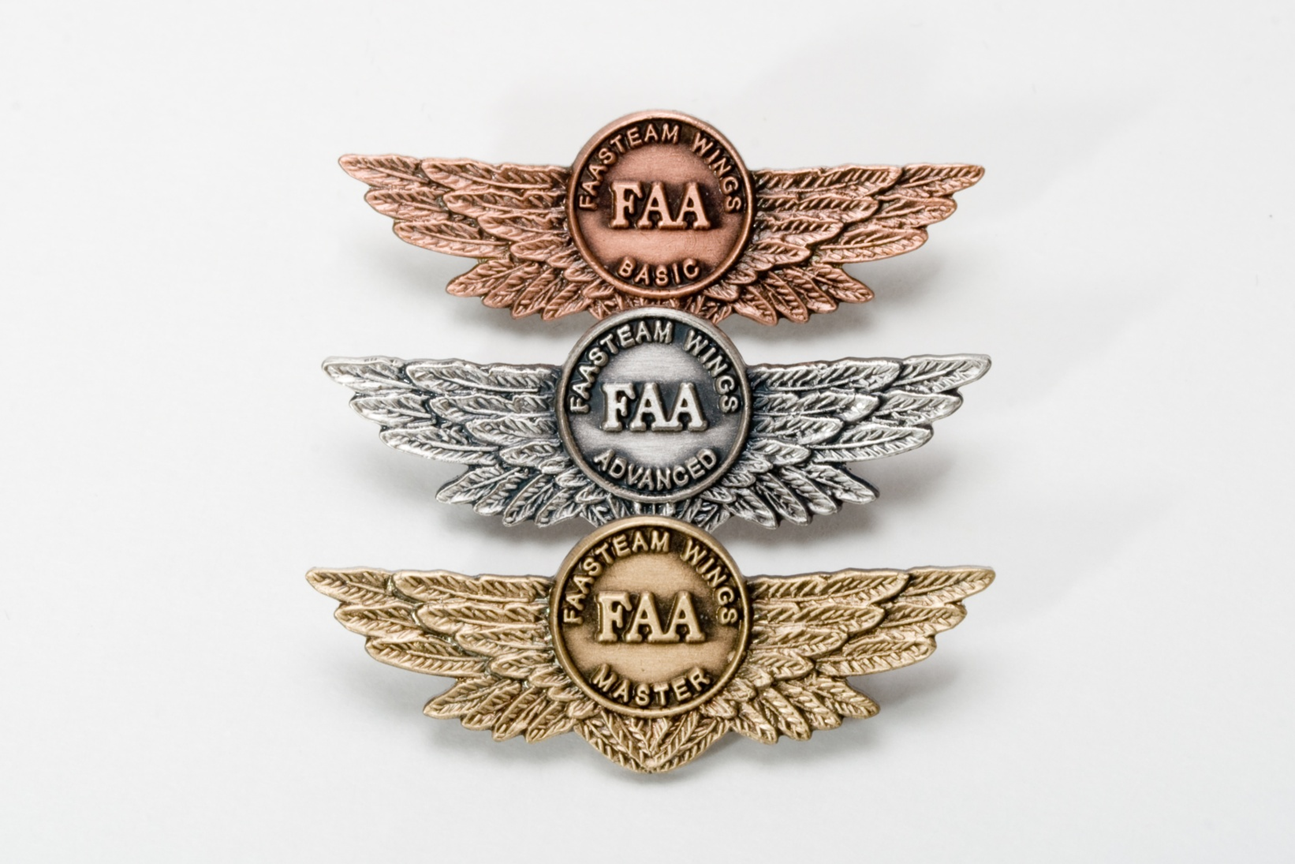 14
[Speaker Notes: There’s nothing like the feeling you get when you know you’re playing your A game and in order to do that you need a good coach  (Click) 

So fly regularly with a CFI who will challenge you to review what you know, explore new horizons, and to always do your best.  Of course you’llhave to dedicate time and money to your proficiency program but it’s well worth it for the peace of mind that comes with confidence.  (Click) 

Vince Lombardi, the famous football coach said, “Practice does not make perfect.  Only perfect practice makes perfect.”  For pilots that meansflying with precision.  On course, on altitude, on speed all the time. (Click) 

And be sure to document your achievement in the Wings Proficiency Program.  It’s a great way to stay on top of your game and keep you flight review current.

(Next Slide)]
Thank you for attending
You are vital members of our GA safety community
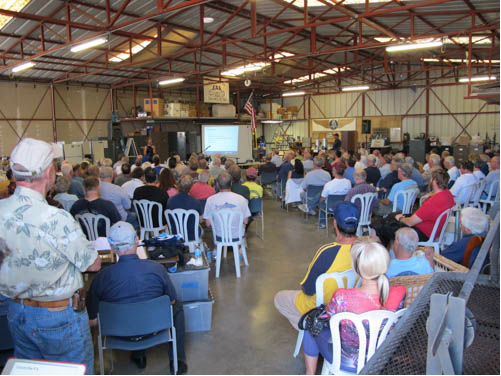 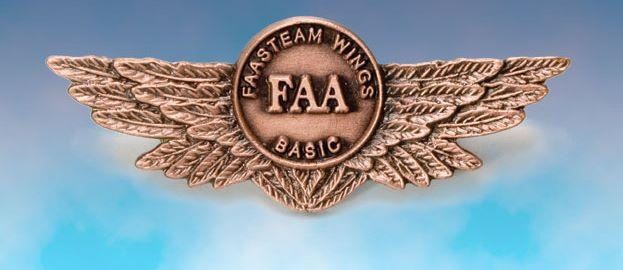 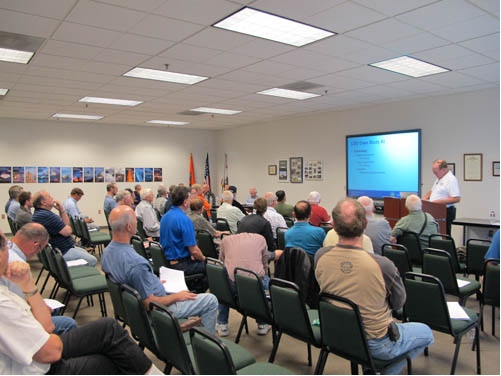 15
[Speaker Notes: Your presence here shows that you are vital members of our General Aviation Safety Community.  The high standards you keep and the examples you set are a great credit to you and to GA.

Thank you for attending.

(Next Slide)]
The National FAA Safety Team Presents
Topic of the Month – July
Stabilized Approach
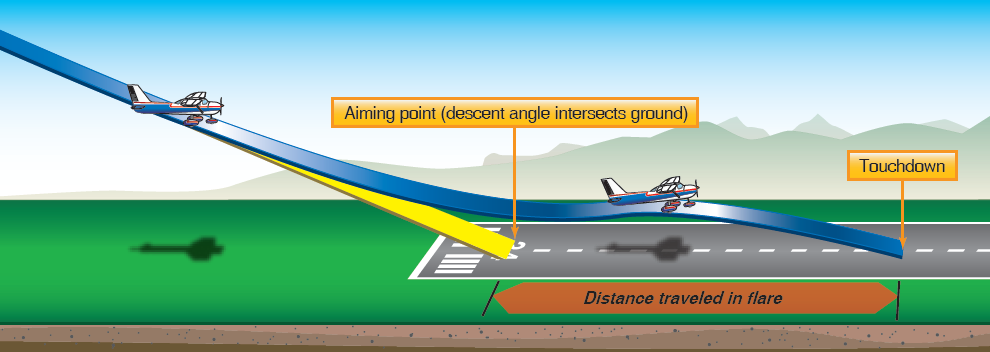 <Audience>
<Presenter>
< >
[Speaker Notes: The Topic of the Month for July will be “Stabilized Approach”
 (Next Slide)]
The National FAA Safety Team Presents
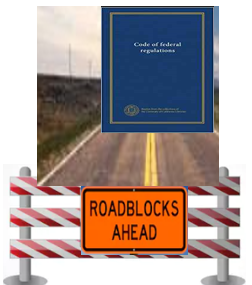 Topic of the Month - June 
Regulatory Roadblock Reduction
<Audience>
<Presenter>
< >
[Speaker Notes: (The End)]